Respiratory System
Second Lecture

By: 

      Dr. Mohammad Alqudah
      Physiology department
Slides are from Dr. Othman Shboul and Chapter 13 The Respiratory SystemHuman Physiology by Lauralee Sherwood ©2007 Brooks/Cole-Thomson Learning
Pulmonary Surfactant
If the alveoli were lined with water alone, surface tension would be so great that the lungs would collapse (due to great cohesive forces between water molecules)


The tremendous surface tension of pure water is normally counteracted by pulmonary surfactant
2
Pulmonary Surfactant
Mixture of lipids and proteins secreted by the Type II alveolar cells

Intersperses between the water molecules in the fluid lining the alveoli

Main role is to lower alveolar surface tension, and so:

Reduces pressure needed for subsequent alveolar inflation (i.e., increases pulmonary compliance

Prevents alveolar collapse (at end of expiration).

  Newborn respiratory distress syndrome
3
Lung Volumes and Capacities
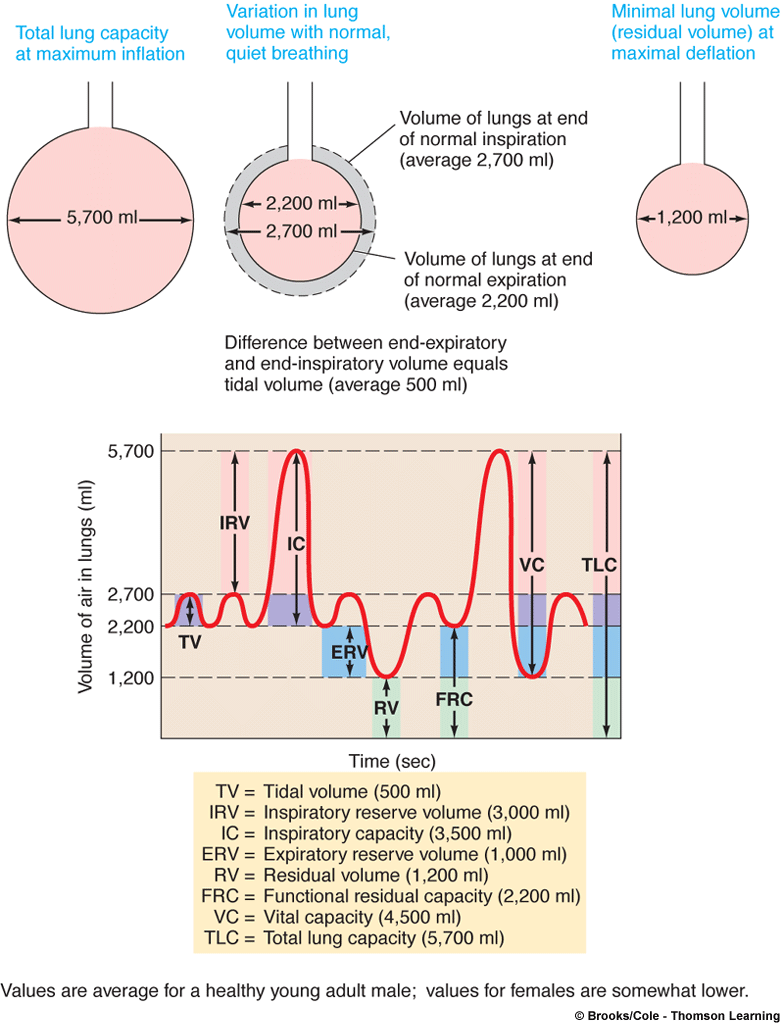 Chapter 13 The Respiratory SystemHuman Physiology by Lauralee Sherwood ©2007 Brooks/Cole-Thomson Learning
Lung Volumes and Capacities
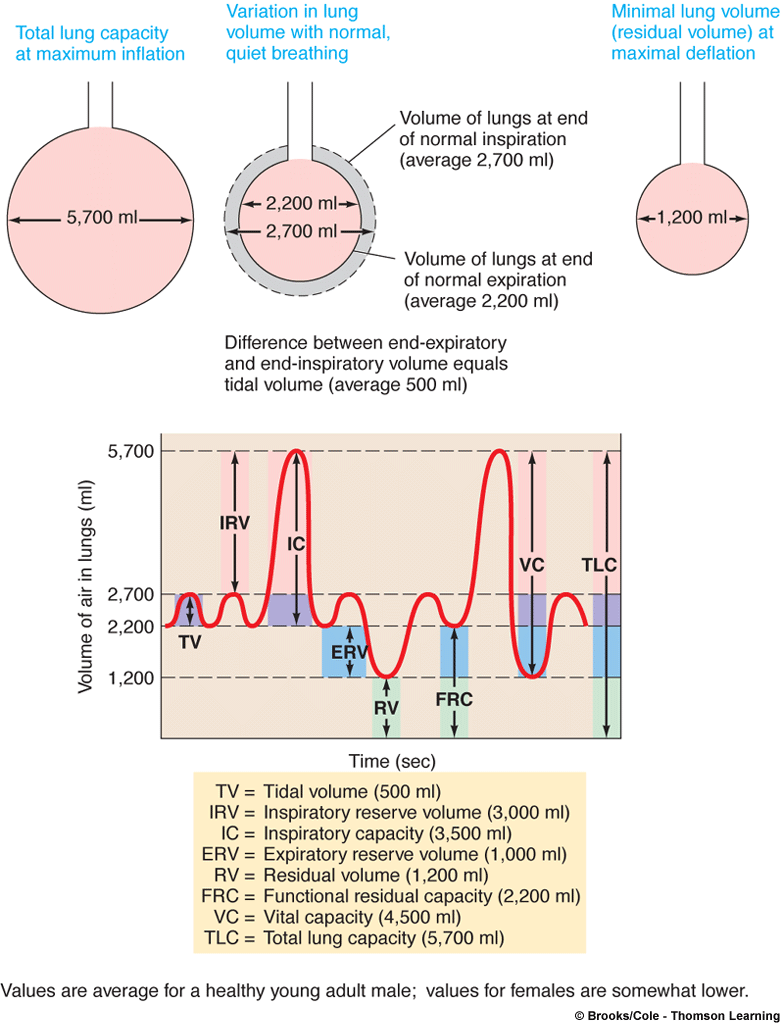 Chapter 13 The Respiratory SystemHuman Physiology by Lauralee Sherwood ©2007 Brooks/Cole-Thomson Learning
Pulmonary Ventilation
Minute ventilation
Volume of air breathed in and out in one minute

Pulmonary ventilation = tidal volume x respiratory rate
   (ml/min)                        (ml/breath)      (breaths/min)
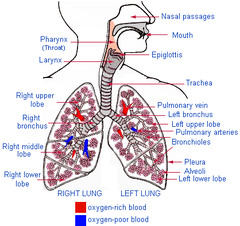 Chapter 13 The Respiratory SystemHuman Physiology by Lauralee Sherwood ©2007 Brooks/Cole-Thomson Learning
Alveolar Ventilation
More important than pulmonary ventilation
Volume of air exchanged between the atmosphere and the alveoli per minute
Less than pulmonary ventilation due to anatomic dead space
Volume of air in conducting airways that is useless for exchange
Averages about 150 ml in adults

Alveolar ventilation = (tidal volume – dead space) x respiratory rate
Anatomic dead space versus alveolar dead space
Chapter 13 The Respiratory SystemHuman Physiology by Lauralee Sherwood ©2007 Brooks/Cole-Thomson Learning
Effect of dead space volume on exchange of tidal volumebetween the atmosphere and the alveoli
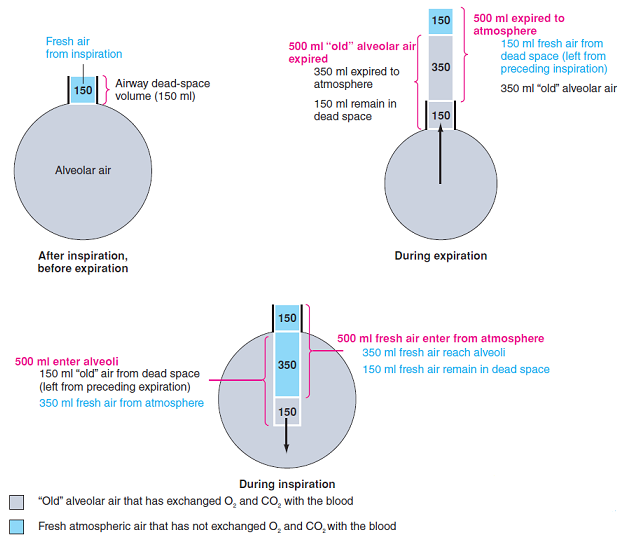 8
Effect of Different Breathing Patterns on Alveolar Ventilation
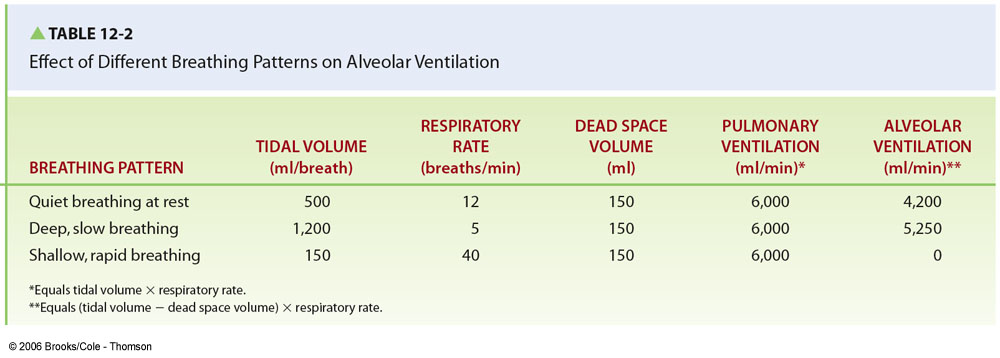 Chapter 13 The Respiratory SystemHuman Physiology by Lauralee Sherwood ©2007 Brooks/Cole-Thomson Learning
Gas exchange
Partial Pressure of a Gas
The partial pressure of a gas: 
The individual pressure exerted independently by a particular gas within a mixture of gases is known as its partial pressure, designated by Pgas

Total pressure  of gases:
equal to the sum of the pressures that each gas in the mixture partially contributes.


Dry air contains:

79% nitrogen (N2)
21% O2, 
Very little percentages of CO2, H2O vapor, other gases, and pollutants.

Altogether, these gases in the atmosphere exert a total atmospheric pressure of 760 mm Hg at sea level.
11
Partial pressure gradients
Gas can exert a pressure in both air and liquid; the greater the partial pressure of a gas in a liquid, the more of that gas dissolved


PARTIAL PRESSURE GRADIENTS
A difference in partial pressure between capillary blood and surrounding structures

Exist in 2 locations:

between the alveolar air and pulmonary capillary blood. 
between systemic capillary blood and surrounding tissues.
alveolus
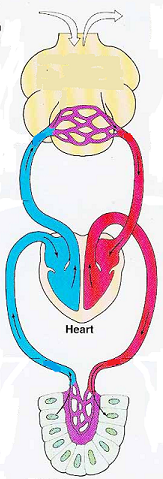 12
tissue
[Speaker Notes: Carbon dioxide is the most soluble
Oxygen is 1/20th as soluble as carbon dioxide
Nitrogen is practically insoluble in plasma]
Gas Exchange
At both pulmonary capillary and tissue capillary levels, gas exchange involves simple diffusion of O2 and CO2 down partial pressure gradients
Partial pressure exerted by each gas in a mixture                                    equals the total pressure times the fractional                                            composition of this gas the mixture
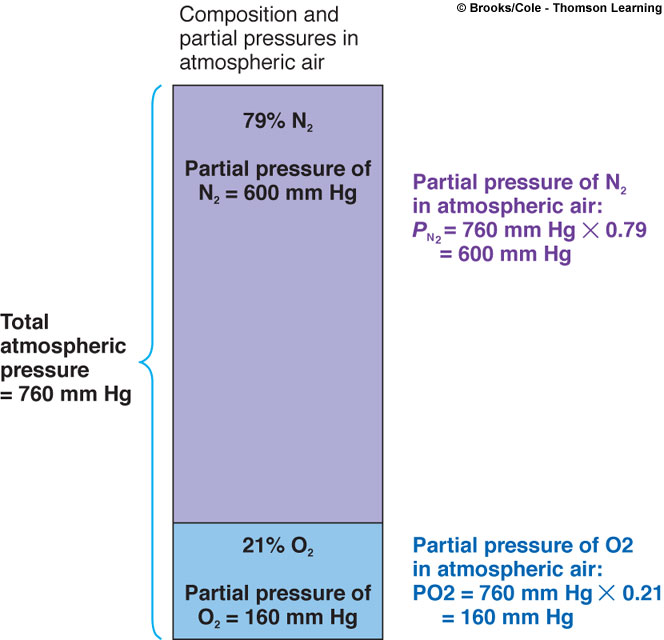 Chapter 13 The Respiratory SystemHuman Physiology by Lauralee Sherwood ©2007 Brooks/Cole-Thomson Learning
Oxygen and Carbon Dioxide Exchange Across Pulmonary and Systemic Capillaries Caused by Partial Pressure Gradients
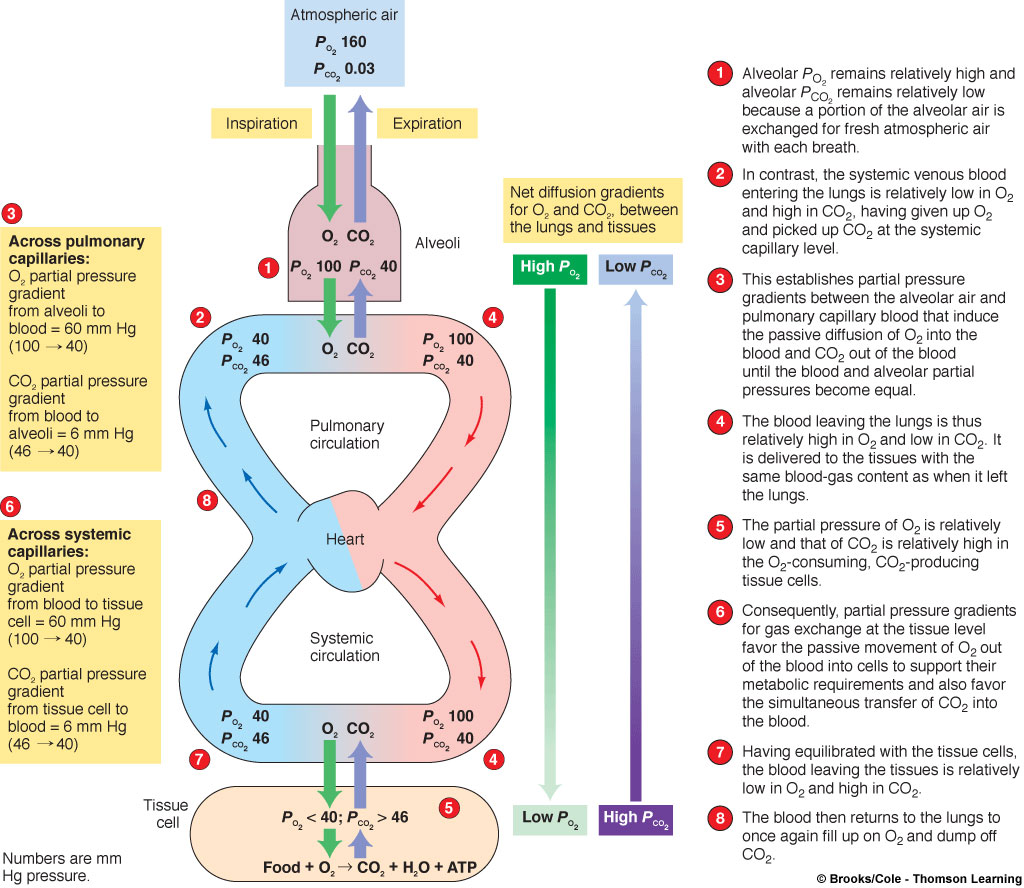 Chapter 13 The Respiratory SystemHuman Physiology by Lauralee Sherwood ©2007 Brooks/Cole-Thomson Learning
Gas Exchange
Additional factors that affect the rate of gas transfer

According to fick’s low of diffusion
 
As surface area increases, the rate increases
Increase in thickness of barrier separating air and blood decreases rate of gas transfer
Rate of gas exchange is directly proportional to the diffusion coefficient for a gas
Chapter 13 The Respiratory SystemHuman Physiology by Lauralee Sherwood ©2007 Brooks/Cole-Thomson Learning
Gas Exchange
Exchange across systemic capillaries also occurs down partial pressure gradients
By equilibration in the alveoli, the oxygen in the systemic capillaries has a high partial pressure (e.g., 100) compared to tissue cells (e.g., 40).   These cells are using oxygen. 
The partial pressure for carbon dioxide in the systemic capillaries is low (e.g., 40) compared to the tissue cells (e.g., 46), which are making this gas through their metabolism.
By partial pressure gradients, oxygen diffuses from the systemic capillaries into the tissue cells (100 to 40, higher to lower).  Carbon dioxide diffuses in the opposite direction.  
Having equilibrated with the tissue cells, the blood leaving the systemic capillaries is low in oxygen and high in carbon dioxide.  
This blood returns to the right side of the heart and on to the lungs.  At the pulmonary capillaries, the blood acquires oxygen and releases some of its carbon dioxide.
Chapter 13 The Respiratory SystemHuman Physiology by Lauralee Sherwood ©2007 Brooks/Cole-Thomson Learning
GAS TRANSPORT
17
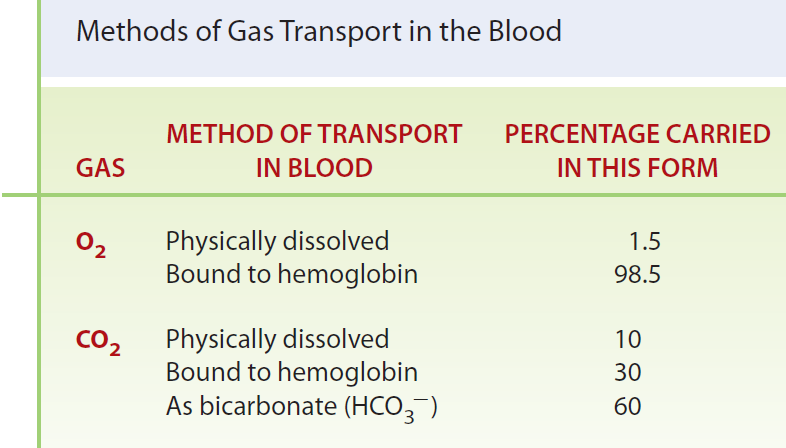 18
[Speaker Notes: only 3 ml of O2 can dissolve in 1 liter of blood. Thus only
15 ml of O2/min can dissolve in the normal pulmonary blood
flow of 5 liters/min (the resting cardiac output). Even under
resting conditions, the cells consume 250 ml of O2/min, and
consumption may increase up to 25-fold during strenuous
exercise. To deliver the O2 required by the tissues even at rest,
the cardiac output would have to be 83.3 liters/min if O2
could only be transported in dissolved form.

The O2 bound to Hb does not
contribute to the PO2
of the blood; thus blood PO2
is not a measure
of the total O2 content of the blood but only of the dissolved
portion of O2.]
Transport of O2 via Hemoglobin
Hemoglobin (Hb): 4 iron atoms each binds one O2 molecule

The percent hemoglobin (% Hb) saturation: the extent to which the Hb present is combined with O2 (0% to fully saturated 100%)
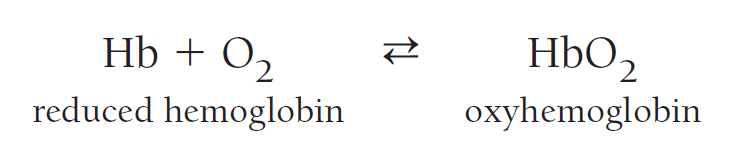 19
Role of PO2
High PO2 (alveolar capillaries): Hb loads up O2




  Low PO2 (systemic capillaries): Hb unloads O2



blood PO2 is not a measure of the total O2 content of the blood but only of the dissolved portion of O2.
Hb + O2                                   HbO2
Hb + O2                                  HbO2
20
O2–Hb Dissociation curve
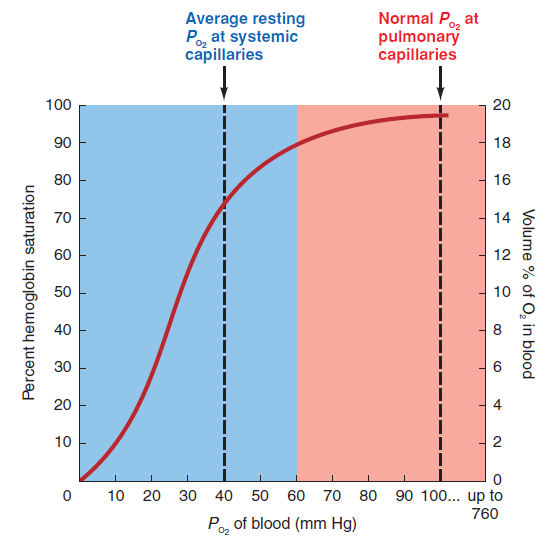 21
[Speaker Notes: S-shaped curve, the O2–Hb dissociation (or saturation)
Curve

At 100mmHg, hemoglobin is 98% saturated 
Saturation of hemoglobin is why hyperventilation has little effect on arterial O2 levels
In fact, hemoglobin is almost completely saturated at a PO2 of 70 mm Hg
Further increases in PO2 produce only small increases in oxygen binding
Oxygen loading and delivery to tissue is still adequate when PO2 is below normal levels]
Role of Hemoglobin in O2 exchange at the alveolar level
Hemoglobin acts as a “storage depot” for O2
O2 stored in Hb does not contribute to blood PO2

As soon as venous blood passes through pulmonary capillaries O2 immediately diffuses from alveoli into the blood (increasing PO2)

More O2 in blood is available to be taken by Hb

This helps lowering PO2, so taking more O2 from alveoli

When Hb becomes fully saturated, diffused O2 will be in the dissolved form, so increasing PO2 till equilibrates with alveolar PO2, so no more O2 diffusion.
22
Role of Hemoglobin in O2 exchange at the alveolar level
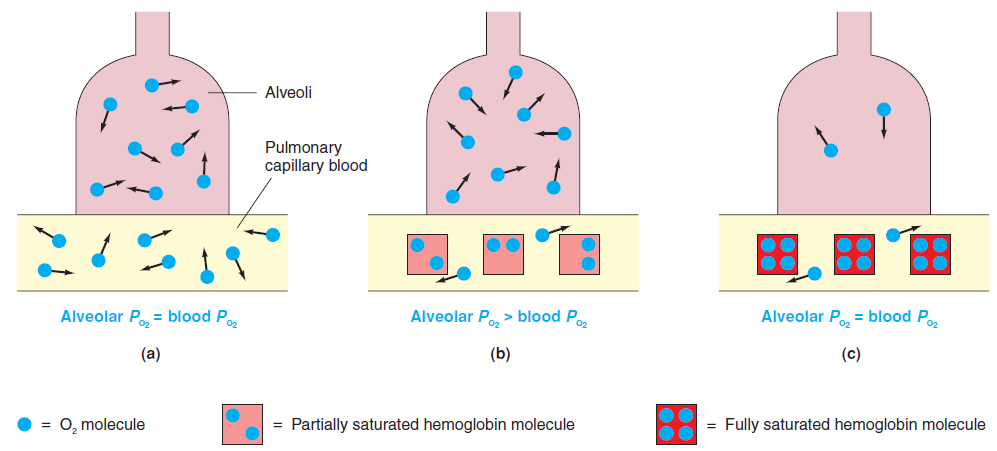 23
Role of Hemoglobin in O2 exchange at the tissue level
PO2 of blood entering the systemic capillaries is considerably higher than the PO2 of the surrounding tissue

O2 immediately diffuses from the blood into the tissues, lowering blood PO2

When blood PO2 falls, Hb must unload some stored O2, because the % Hb saturation is reduced

As the O2 released from Hb dissolves in the blood, blood PO2 increases and once again exceeds the PO2 of the surrounding tissues

This favors further movement of O2 out of the blood, although the total quantity of O2 in the blood has already fallen

when Hb is unloaded to the greatest extent possible for the PO2 (existing at the systemic capillaries) can blood PO2 fall as low as in surrounding tissue. At this time, further transfer of O2 stops.
24
Role of Hemoglobin in O2 exchange at the tissue level
Systemic capillary blood
Blood O2 = tissue O2
Blood O2 > tissue O2
Blood O2 = tissue O2
Tissue cells
25
Factors at the tissue level promotethe unloading of O2 from hemoglobin
Effect of CO2 on % Hb saturation:

Increase in CO2 in the blood decreases the affinity of Hb for O2, so Hb unloads more O2 at the tissue level
26
Factors at the tissue level promotethe unloading of O2 from hemoglobin
Effect of acid on % Hb saturation:

Increased blood acidity increases Hb release of O2

Systemic blood picks CO2 from tissues, CO2 generates carbonic acid (H2CO3), so more acidic blood
27
Factors at the tissue level promotethe unloading of O2 from hemoglobin
Effect of temperature on % Hb saturation

Increase in temperature results in more unloading of O2 at a given PO2
28
Factors at the tissue level promotethe unloading of O2 from hemoglobin
Effect of 2,3-bisphosphoglycerate on % Hb saturation:

Produced in RBCs

Binds reversibly with Hb and reduce its affinity for O2

Helps unload O2 from Hb at the tissue level

Produced when 

Hb in the arterial blood is chronically under-saturated
High altitudes 
Circulatory or respiratory diseases or anemia.
29
Factors at the tissue level promotethe unloading of O2 from hemoglobin
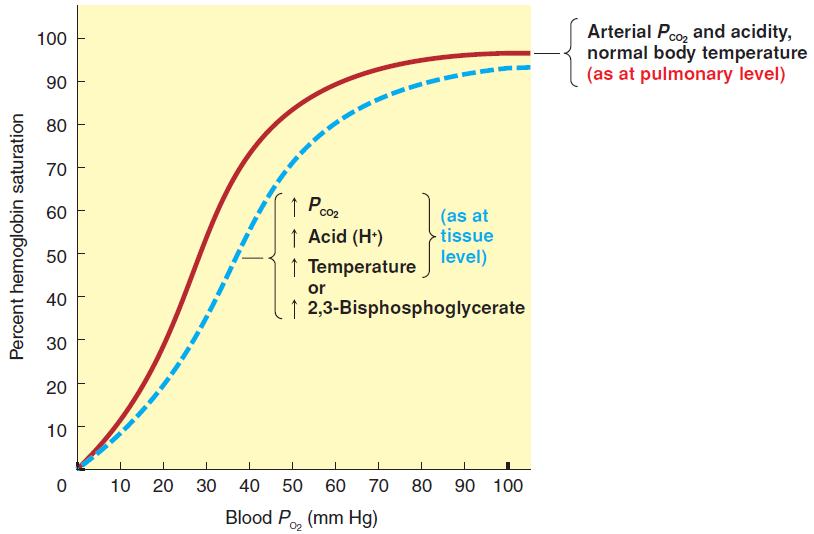 30
CO2 transport in blood
Carbon dioxide is transported in the blood in three ways:

Physically dissolved

CO2 is more soluble than O2 in plasma water
10%
31
CO2 transport in blood
Bound to hemoglobin (30%)

Hb + CO2  carbamino hemoglobin (HbCO2)

binds with the globin portion of Hb

Reduced Hb (Hb without O2) has a greater affinity for CO2 than HbO2 does. 

The unloading of O2 from Hb in the tissue capillaries therefore facilitates the picking up of CO2 by Hb.
32
CO2 transport in blood
As bicarbonate (60%)




HCO3- is more soluble in the blood than CO2
Reduced Hb has greater affinity for H+
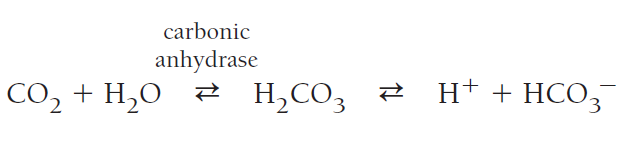 In RBC
33
CO2 transport in blood
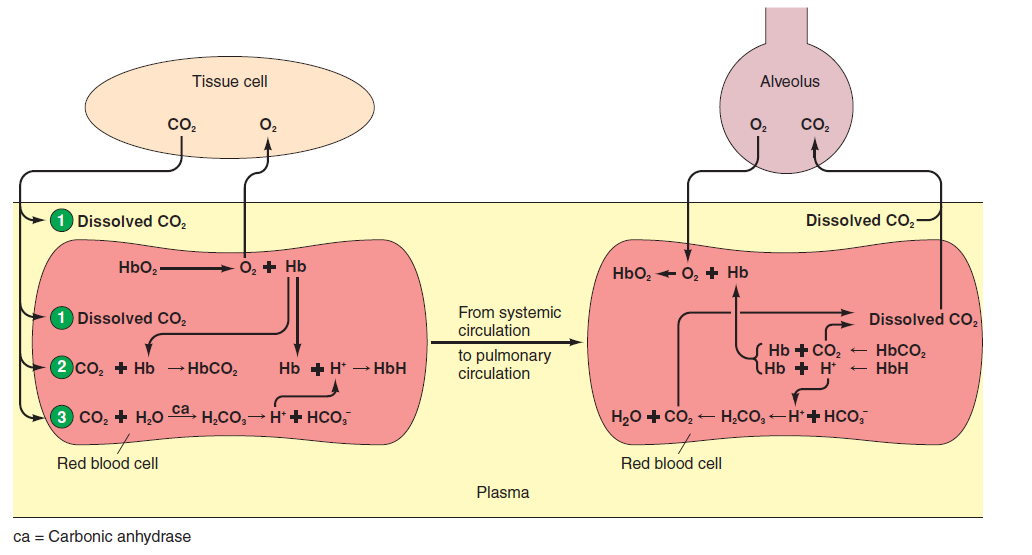 34
Methods of Gas Transport in the Blood
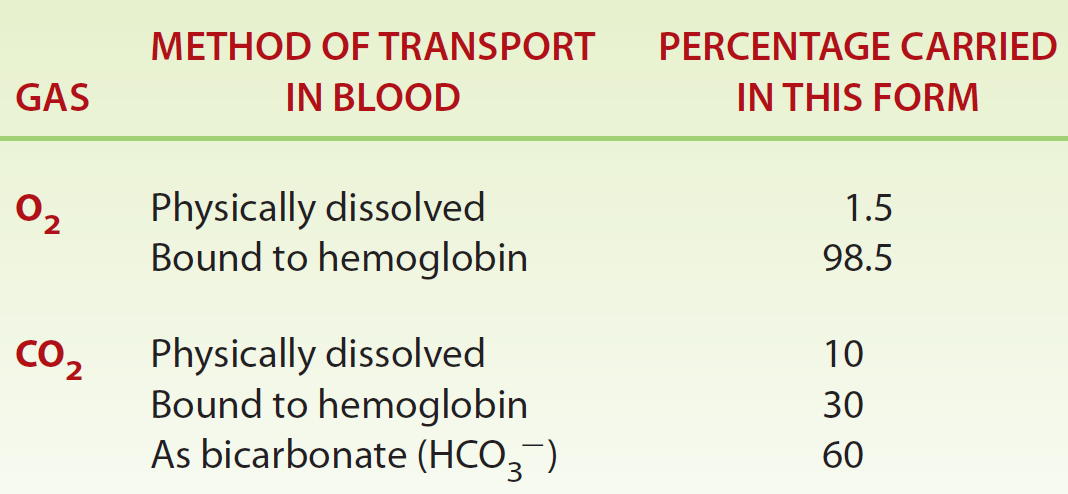 35